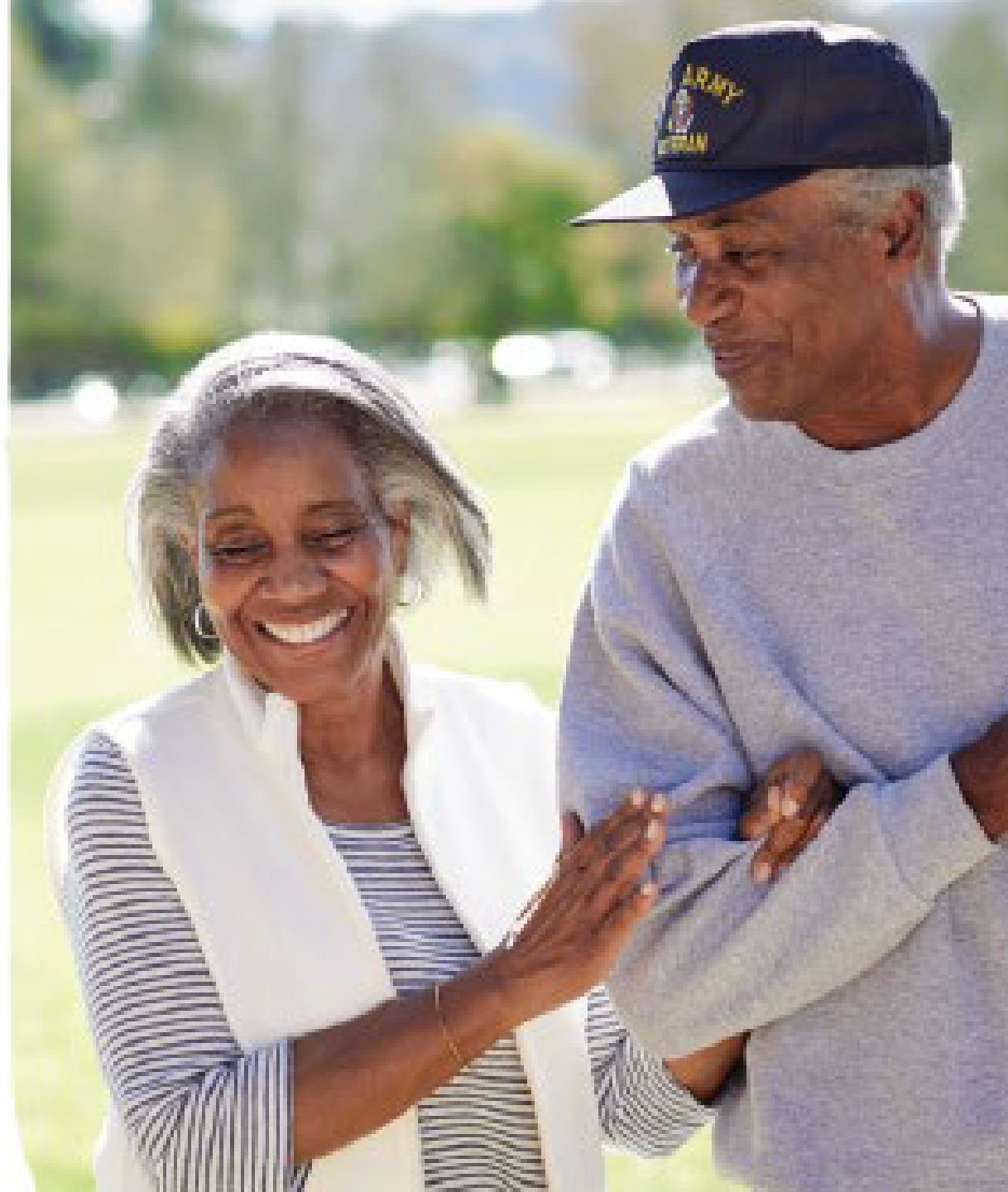 Adiestramiento para Médicossobre los Planes de Necesidades Especialespara 2025
Fecha de vigencia: 1 de enero de 2025
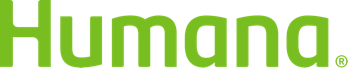 599004ALL1124-A
LC3198ALL1119 GHHKPPKEN
[Speaker Notes: Hola, y gracias por ver esta presentación sobre los Planes de Necesidades Especiales, o SNP por sus siglas en inglés, de Humana para 2025. 
Es importante que los médicos de cuidado primario, los especialistas y otros médicos entiendan los SNP y las responsabilidades que los profesionales de servicios de salud tienen con sus pacientes cubiertos por Humana con este tipo de planes, según lo especifican los Centros de Servicios de Medicare y Medicaid o CMS, por sus siglas en inglés.]
Nombres de los planes
Humana Dual Fully Integrated – HMO
Humana Dual Fully Integrated – HMO-POS
Humana Dual Select – HMO
Humana Dual Select – HMO-POS
Humana Gold Plus SNP-DE (HMO-POS)
HumanaChoice Florida SNP-DE (PPO)
Humana Gold Plus SNP–DE (HMO) 
Humana Gold Plus SNP – Chronic condition (HMO)
Humana Community HMO SNP-DE (HMO)
Humana Gold Plus Integrated SNP-DE (HMO-POS)
HumanaChoice SNP–DE (PPO)
Humana Together in Health – I-SNP (HMO/PPO) Humana Senior Living– IE –SNP (HMO)
iCare Medicare Plan SNP-DE (HMO)
iCare Family Care Partnership (HMO)
| 2
[Speaker Notes: Humana ofrece a sus afiliados diversos Planes de Necesidades Especiales de Medicare Advantage.  Estos planes difieren en función del lugar de residencia del afiliado y de sus cualificaciones.]
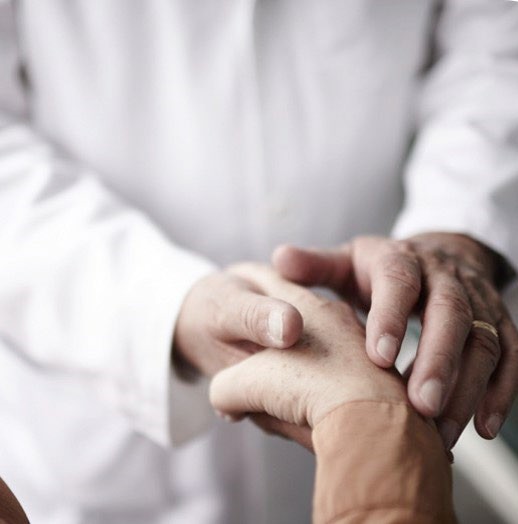 ¿Qué es un Plan de Necesidades Especiales?
Un SNP es un plan de cuidado coordinado de Medicare Advantage creado especialmente para enfocarse en las necesidades de algunos de sus pacientes más vulnerables.
Juntos podemos trabajar para crear un plan de cuidado diseñado específicamente para cada afiliado a un SNP.
| 3
[Speaker Notes: Un Plan de Necesidades Especiales, o SNP (se pronuncia SNIP), es un plan de cuidado coordinado de Medicare Advantage creado especialmente para enfocarse en las necesidades de algunos de sus pacientes más vulnerables.  Juntos podemos trabajar para crear un plan de cuidado diseñado específicamente para cada afiliado a un SNP.]
Humana ofrece 3 tipos de SNP
Para Personas con Doble Elegibilidad (D-SNP)
Identificado en la tarjeta de identificación de afiliado de Humana como D-SNP.
Cubre a los afiliados elegibles para Medicare y Medicaid.

SNP para personas con condiciones crónicas (C-SNP)
Identificado en la tarjeta de identificación de afiliado de Humana como C-SNP.
Cubre a los afiliados elegibles para Medicare que tienen al menos 1 de las siguientes condiciones:
-	Diabetes mellitus, desórdenes pulmonares crónicos, desórdenes cardiovasculares y fallo cardíaco crónico


SNP institucional o equivalente a un SNP institucional (I-SNP/IE-SNP)
Identificado en la tarjeta de identificación de afiliado de Humana como I-SNP (también aplica a los IE-SNPs).
Cubre a los afiliados elegibles para Medicare que también requieren un nivel de cuidado institucional.
La elegibilidad se basa en lo siguiente:
Confirmación de una estadía mínima de 90 días en un centro contratado por Humana para ofrecer I-SNP; o
Una evaluación de necesidades aprobada por los CMS que confirme que la condición del paciente probablemente requerirá una estadía de 90 días.
| 4
[Speaker Notes: Para 2025, Humana ofrece tres tipos de SNP. Un SNP para personas con doble elegibilidad, también conocido como D-SNP; 
Un SNP para personas con condiciones crónicas, también conocido como C-SNP; y 
Un SNP institucional, también llamado I-SNP o IE SNP. IE significa equivalente a un SNP institucional. Es un plan para pacientes que necesitan el nivel de cuidado brindado en un centro de cuidado a largo plazo, pero que pueden vivir en su hogar o en un entorno parecido al hogar. Los I-SNP ahora se ofrecen en ciertos condados de Georgia, Indiana, Ohio, Carolina del Sur, Texas, Virginia y Wisconsin.
La afiliación se limita a personas elegibles para Medicare Advantage que necesitan, o se espera que necesiten, cuidado a largo plazo o servicios de un centro de enfermería diestra durante 90 días o más. Las personas que viven en Illinois o Wisconsin pueden afiliarse a un IE-SNP solo si se ha determinado que necesitan un nivel de cuidado equivalente a un plan institucional.]
Definición de D-SNP: conozca la terminología
Total = Elegible para las protecciones de costos compartidos de la Parte A y B y cubierta de primas y beneficios adicionales de Medicaid
Parcial = Elegible para la protección de costos compartidos de la Parte A y B y cubierta de primas y no elegible para los beneficios adicionales de Medicaid
| 5
[Speaker Notes: Conocer la categoría de Medicaid y el tipo de Cubierta le ayudará a determinar si el afiliado tiene protección de los costos compartidos o si reúne los requisitos para recibir beneficios adicionales de Medicaid.  

Puede visitar www.availity.com para determinar la categoría elegible de sus afiliados.]
Información general sobre los SNP
MA siempre es el pagador principal.
Según los CMS, los médicos/proveedores no pueden facturar saldos a un beneficiario cualificado de Medicare (QMB, por sus siglas en inglés), también conocido como afiliado con protección de costo compartido.
Consulte los Códigos de Observación de Aviso de Remesa (RARC, por sus siglas en inglés) ubicados en el Aviso Electrónico de Remesa (ERA, por sus siglas en inglés) y los códigos EX que se encuentran en la Explicación Tradicional de Remesa (TEOR, por sus siglas en inglés) impresa para ayudarle a identificar a los afiliados con protección de costo compartido (CSP, por sus siglas en inglés) a quienes no se les deben facturar saldos.
Los médicos/proveedores no pueden negarle el servicio a un afiliado basándose en su estado de pagador secundario.
Los CMS pueden imponer sanciones a los médicos/proveedores de cuidado de la salud que facturen saldos a un afiliado que tenga CSP.
También pueden proveerse beneficios mejorados, como servicios de la vista, dentales, de la audición, de transporte de rutina y de medicamentos sin receta.
| 6
[Speaker Notes: Tenga en cuenta lo siguiente: 
Medicare Advantage siempre es el pagador principal de los SNP, independientemente de que sean D-SNP, C-SNP, I-SNP o IE-SNP. 
A los afiliados que tengan protección de costo compartido nunca se le facturarán saldos. Consulte su aviso de remesa para determinar si un afiliado tiene protección de costo compartido. Los proveedores no pueden rechazar a un afiliado basándose en su estado de pagador secundario.
Algunos afiliados cualifican para recibir beneficios adicionales, como beneficios de la vista, dentales, de la audición, de transporte de rutina y de medicamento sin receta.]
Afiliados con doble elegibilidad y protección de costo compartido
Los consultorios NO pueden facturar a los pacientes que tienen protección de costo compartido (CSP, por sus siglas en inglés).
La ley federal prohíbe la facturación de saldos a los afiliados que tienen CSP.
Los proveedores deben aceptar el pago de Humana o de Medicaid como pago completo incluso si deciden no facturar a Medicaid.
El proveedor debe ignorar cualquier saldo restante. No deben facturarse estos saldos al afiliado.
¿Qué es un paciente con CSP?
CSP es una categoría de doble elegibilidad que define el tipo de beneficios de Medicare que recibe un afiliado.
Los afiliados con estado de CSP tienen la parte que le corresponde al afiliado de los deducibles, copagos y coaseguros de las Partes A y B de Medicare reducida a $0.
El estado de CSP de un afiliado se puede encontrar en www.availity.com o verificar llamando al Servicio al Cliente de Humana al 800-626-2741.
¿Qué indica el contrato con Humana?
El anexo (r) de las disposiciones de MA de Humana establece que “El médico acepta no cobrar ni intentar cobrar copagos, coaseguros, deducibles u otras cantidades de costo compartido a ningún afiliado de Medicare Advantage de Humana que haya sido designado como Beneficiario Cualificado de Medicare (QMB, por sus siglas en inglés) por los CMS”.

Encuentre más información sobre facturación de saldos y beneficiarios con doble elegibilidad aquí:
| 7
[Speaker Notes: Asegúrese de que su consultorio identifique a los pacientes que tienen protección de costo compartido para evitar que se les facturen saldos. 
Los CMS prohíben la facturación de saldos a los beneficiarios cualificados de Medicare, incluso si no se factura a Medicaid por el saldo de la reclamación de un paciente.]
Disponibilidad de planes SNP de Humana para 2025
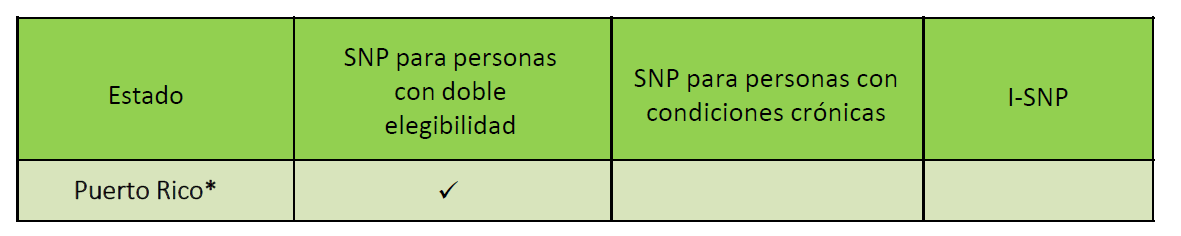 * Indica los estados donde Humana coordina el reembolso de los costos compartidos con la autoridad de Medicaid del estado.
| 8
[Speaker Notes: En 2025, Humana ofrecerá planes SNP en 37 estados y en Puerto Rico, como se muestra en esta diapositiva. 
El asterisco junto a Alabama, Florida, Tennessee, Texas y Puerto Rico indica que Humana coordina el reembolso con ese estado. 
Los profesionales no tendrán que facturar a estas agencias estatales por separado. Consulte la diapositiva 10 para ver detalles adicionales sobre estos estados.]
Identificación de afiliados con planes SNP
Los afiliados a SNP de Humana tienen una tarjeta de identificación específica.
En el frente de la tarjeta, justo debajo del logotipo de Humana, se indica el tipo de SNP que tiene el afiliado. Los proveedores de cuidado de la salud pueden comunicarse con el servicio al cliente de Humana o visitar www.availity.com para obtener esta información.
Los afiliados a SNP deben presentar su tarjeta de identificación de Humana y su tarjeta de Medicaid.
Ejemplos de tarjetas de identificación de Humana HMO SNP y PPO SNP
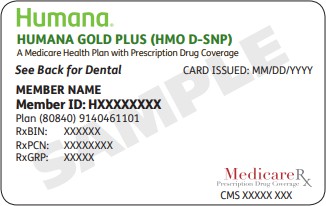 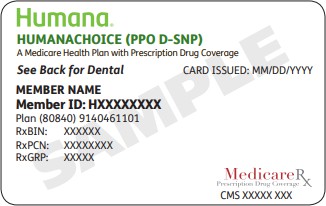 | 9
[Speaker Notes: Los afiliados a SNP de Humana tienen una tarjeta de identificación específica, que puede verificar para determinar el tipo de SNP que tiene el afiliado. Si no tiene una tarjeta de identificación, puede llamar al servicio al cliente de Humana o visitar Availity.com para recibir ayuda.
La tarjeta de identificación que se muestra a la izquierda de esta diapositiva indica que la persona está afiliada a un plan SNP Humana Gold Plus de una organización para el mantenimiento de la salud. La de la derecha le indica que el afiliado tiene un plan SNP Humana de una organización de proveedores preferidos. Si un afiliado tiene un I-SNP, también se indicará en la tarjeta de identificación del afiliado. Los afiliados con doble elegibilidad deben tener la tarjeta de identificación de Humana y la de Medicaid, y deben presentarlas cuando reciban los servicios. 
Tener una tarjeta de Medicaid indica que el afiliado también es elegible para Medicaid. Si tiene preguntas sobre la doble elegibilidad de un afiliado, comuníquese con la agencia estatal de Medicaid correspondiente para su verificación.]
Presentación de reclamaciones de D-SNP según el estado para los servicios de las Partes A/B de MA
Puerto Rico: Humana recibe un pago por afiliado por mes (PMPM, por sus siglas en inglés) que cubre la parte del costo compartido que cubriría Medicaid para todas las categorías de protección de costo compartido.
- Las partes de Medicare y Medicaid se pagan al mismo tiempo.
| 10
[Speaker Notes: En el caso de los estados mencionados en esta diapositiva, los proveedores de cuidado de la salud no tienen que facturar a Medicaid el pago secundario. 
Humana procesa los pagos primario y secundario para Alabama, Florida, Puerto Rico y Texas, lo que significa que las partes de Medicare y Medicaid se pagan al mismo tiempo. Para Tennessee, Humana transfiere la reclamación a Medicaid de Tennessee para consideración del pago secundario.
Indiana o los afiliados que tienen un plan Medicaid de Humana:
Antes del 7/1/2024, deben enviar las reclamaciones de pago secundario a la Agencia de Medicaid de Indiana. A partir del 7/1/2024, deben facturar a Humana directamente el procesamiento de los pagos primario y secundario. Los afiliados sin un plan Medicaid de Humana:
Deben seguir los procedimientos actuales para presentar reclamaciones a la Agencia de Medicaid de Indiana para el pago secundario. Para todos los demás estados, los proveedores de cuidado de la salud facturan a Humana y luego a Medicaid por el pago secundario.]
Requisitos de elegibilidad
* Indica las categorías de protección de costos compartidos para ese estado.
La fuente de color rojo indica cambios para 2025.
| 11
[Speaker Notes: Las siguientes diapositivas indican los requisitos de elegibilidad para SNP de Humana por estado, así como los planes que tienen protección de costo compartido.
Tenga en cuenta: si un afiliado tiene protección de costo compartido, el proveedor debe ignorar cualquier saldo restante. No deben facturarse estos saldos al afiliado, en la mayoría de los casos. Sin embargo, en un plan PPO, a los afiliados de SLMB+ y FBDE se les pueden facturar los servicios fuera de la red (OON).]
Resumen de beneficios
Los proveedores de cuidado de la salud pueden ayudar a los afiliados a comprender sus beneficios accediendo a su resumen de beneficios.
El resumen contiene una comparación de los beneficios disponibles para el afiliado a través de Medicaid o Humana. Ofrece información de contacto estatal de Medicaid si se indica un referido o la coordinación de beneficios.
Para acceder al resumen del plan del afiliado, se debe hacer lo siguiente:
−	Inicie sesión en www.availity.com.
−	Seleccione “Patient Registration” (Afiliación del paciente) en la parte superior izquierda de la página.
−	Elija “Eligibility and Benefits Inquiry” (Consulta de elegibilidad y beneficios).
−	Complete el formulario “New Request” (Nueva solicitud) para buscar los beneficios del afiliado.
−	Seleccione el enlace “Medicare Certificate of Coverage” (Certificado de cubierta de Medicare).
−	Acepte el descargo de responsabilidad que indica que está saliendo del sitio de Availity. Se abrirá la página de Internet de Humana donde puede buscar el plan del afiliado mediante el código postal.
−	Asegúrese de revisar la sección “Plan Maximums and Deductibles” (Máximas y deducibles del plan) para determinar si un afiliado cuenta con CSP.
* CSP significa que no se le puede facturar el saldo al paciente.
| 12
[Speaker Notes: Humana brinda información a los afiliados sobre los beneficios de Medicaid en el resumen de beneficios del afiliado. Los médicos pueden acceder al resumen de un afiliado a través de Availity.com. Simplemente siga las instrucciones indicadas en esta diapositiva. 
Tenga en cuenta lo siguiente: Cuando se le brinda un servicio cubierto por Medicare a un afiliado con doble elegibilidad, Medicaid cubrirá únicamente los costos compartidos del afiliado por dichos servicios cubiertos. Por ejemplo, cuando un afiliado permanece en el hospital, el plan de Medicare del afiliado paga primero y Medicaid cubre únicamente el deducible, el coaseguro, etc. Según la ley federal, si un afiliado es un QMB, también denominado con protección de costos compartidos, no se le debe facturar el saldo.]
Modelo de cuidado de los SNP de Humana
Según lo dispuesto en la sección 1859(f)(7) de la Ley de Seguro Social, cada SNP debe tener un modelo de cuidado (MOC, por sus siglas en inglés) aprobado por el Comité Nacional de Garantía de Calidad (NCQA, por sus siglas en inglés). El MOC brinda el marco básico mediante el cual cada SNP cubrirá las necesidades de los pacientes. Sirve como base para promover procesos de calidad, de gestión del cuidado y de coordinación del cuidado de los SNP.
El MOC de Humana tiene 4 metas:
Mejorar los resultados de los afiliados coordinando el cuidado y garantizando las transiciones en el cuidado.
Mejorar el acceso de los afiliados a los servicios y beneficios, y la utilización de estos.
Aumentar la satisfacción de los afiliados con su experiencia en el cuidado de la salud y su estado de salud.
Garantizar la prestación de servicios eficiente desde el punto de vista económico.
Humana alcanza estas metas mediante lo siguiente:
La realización de evaluaciones de riesgos para la salud (HRA, por sus siglas en inglés) para identificar las necesidades que representan un riesgo.
El desarrollo de un plan de cuidado para abordar las necesidades identificadas.
El acceso a un equipo interdisciplinario de cuidado.
| 13
[Speaker Notes: El modelo de cuidado de Humana tiene cuatro metas:
Mejorar los resultados de los pacientes coordinando el cuidado y garantizando las transiciones en el cuidado. Mejorar el acceso de los pacientes a los servicios y beneficios, a la utilización de estos.
Aumentar la satisfacción de los pacientes con su experiencia en el cuidado de la salud y su estado de salud. Garantizar la prestación de servicios eficiente desde el punto de vista económico.
Alcanza estas metas mediante la realización de evaluaciones de riesgos para la salud (o HRA) para identificar las necesidades que representan un riesgo y el desarrollo de un plan de cuidado para abordar las necesidades identificadas y el acceso a un equipo interdisciplinario de cuidado. 
En conclusión, nuestro MOC procura mejorar los resultados de salud de nuestros afiliados.]
HRA e ICP
Evaluaciones de Riesgos para la Salud (HRA)
Plan de cuidado individualizado (ICP, por sus siglas en inglés)
Lo desarrolla el coordinador de cuidado de la salud con aportes del paciente y del proveedor de cuidado de la salud.
Se basa en los resultados de la HRA y en los LOI.
Incluye metas, objetivos, intervenciones y resultados medibles.
Aborda servicios y beneficios específicos disponibles.
El coordinador de cuidado de la salud lo revisa y lo actualiza durante el proceso de reevaluación anual, cuando se produce un cambio significativo en el estado de salud del paciente, a pedido del paciente o cuando el coordinador de cuidado de la salud lo considera necesario.
Se reemplaza por un plan de cuidado básico cuando no es posible comunicarse con el paciente o este se niega a participar.
Se administran dentro de los 90 días de la afiliación y dentro de los 365 días de una evaluación previa.
Producen un perfil de estado de salud actual. 
Apoyan la estratificación de los pacientes en niveles de intervención (LOI, por sus siglas en inglés) para determinar el nivel mínimo de alcance proactivo.
| 14
[Speaker Notes: Un elemento clave del modelo de cuidado de los SNP es la evaluación de riesgos para la salud, o HRA. Las HRA son importantes a la hora de determinar los umbrales de coordinación del cuidado de cada paciente. Las HRA se deben administrar dentro de los 90 días de la afiliación al SNP y dentro de los 365 días de la evaluación previa. Los resultados de las HRA apoyan la estratificación de los pacientes en diferentes niveles de intervención (LOI, por sus siglas en inglés) para determinar el nivel mínimo de alcance proactivo que el paciente necesita.
A través de la HRA de un paciente, se crea un plan de cuidado individualizado, o ICP. El coordinador de cuidado de la salud desarrolla el ICP con aportes del paciente y de sus proveedores de cuidado de la salud. Consta de metas, objetivos, intervenciones y resultados medibles. El administrador de cuidados revisa y actualiza el ICP durante la reevaluación anual, cuando se producen cambios significativos en el estado de salud del afiliado, a pedido del afiliado o cuando el administrador de cuidados lo considera necesario.]
HRA e ICP (cont.)
Para acceder a la HRA y al ICP a través de Availity

Inicie sesión en www.availity.com.
Seleccione “Patient Registration” (Afiliación del Paciente) en la parte superior izquierda de la página.
Seleccione “Eligibility and Benefits” (Elegibilidad y Beneficios).
En la página de resultados, seleccione “Assessment & Care Plan” (Evaluación y Plan de Cuidado) y “Member Summary” (Resumen del Afiliado).
| 15
[Speaker Notes: Ahora puede acceder a la HRA y al ICP de su paciente a través de Availity o Compass.
Los afiliados de Puerto Rico están excluidos de este proceso actualmente.]
Equipo interdisciplinario de cuidado
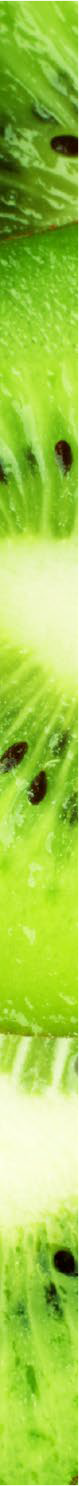 Humana reúne a un equipo de proveedores de diversas disciplinas profesionales que trabajan en conjunto para brindar cuidado.
Los servicios se centran en la planificación del cuidado para apoyar al afiliado y optimizar su calidad de vida.
Un equipo interdisciplinario de cuidado (ITC, por sus siglas en inglés) normalmente incluye:
−	El afiliado o los cuidadores del afiliado
−	El proveedor del afiliado
−	Administrador y coordinadores de cuidado clínico de Humana
−	Los trabajadores sociales y proveedores de servicios sociales comunitarios
−	El profesional de la salud del comportamiento de Humana o del afiliado
Al inicio del año calendario 2024, se recomienda que todos los afiliados que tengan un SNP realicen un encuentro en persona con un miembro del ICT.
Ejemplos de tipos que cualifican: la Visita Anual de Bienestar que realiza el proveedor de cuidado primario (PCP) cumple con los requisitos de los CMS, cuidado preventivo, tratamiento y manejo de condiciones de salud, actividades de administración de cuidados y salud del comportamiento.
El encuentro en persona debe completarse de manera presencial o mediante telesalud visual, interactiva y en tiempo real.
| 16
[Speaker Notes: Para llevar a cabo el ICP, Humana identifica un equipo interdisciplinario de cuidados, o ICT, que incluye participantes que tienen la experiencia necesaria para cubrir las necesidades clínicas del afiliado, implementar el plan de cuidado y mejorar el resultado de salud del afiliado.
Los CMS comunicaron los cambios técnicos y en las políticas del programa de SNP, haciendo que las reglas finales de 2020 sean definitivas y estén en vigencia para el año contractual 2024. Las nuevas reglas implementan determinadas disposiciones de la Ley de Presupuesto Bipartidista (BBA, por sus siglas en inglés) de 2018. Una de las disposiciones es la implementación del encuentro anual en persona entre el afiliado y el participante del ICT con el consentimiento del afiliado. Esto incluye el cuidado directo de los afiliados por parte de un proveedor participante.]
La función del proveedor de cuidado de la salud
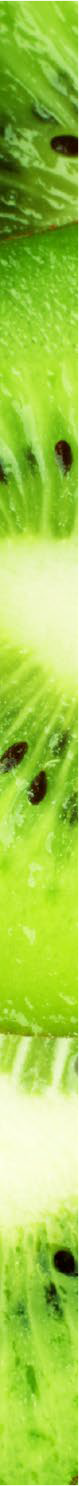 Recibir y revisar evaluaciones de riesgos para la salud, según corresponda.
Completar el Formulario de Verificación de Condiciones Crónicas (VCC, por sus siglas en inglés) para los afiliados que tengan un C-SNP.
Colaborar con el administrador de cuidados para desarrollar y modificar el plan de cuidado.
Participar en conferencias sobre el cuidado, ya sea por teléfono, mediante el intercambio de comunicaciones escritas y, si es posible, en persona para promover la coordinación del cuidado.
Promover las medidas de calidad del Conjunto de datos e información sobre la efectividad de los servicios de cuidado de la salud (HEDIS®, por sus siglas en inglés). Estas con las medias del HEDIS exclusivas para los SNP:
−	Reconciliación de los medicamentos tras el alta
−	Cuidado de adultos mayores
| 17
[Speaker Notes: La participación del PCP es fundamental para el plan de cuidado del paciente con un SNP de Medicare Advantage. El modelo de cuidado de Humana brinda la oportunidad de combinar nuestros esfuerzos, lo que nos permite ofrecer a nuestros afiliados, es decir, sus pacientes, un plan de cuidado beneficioso. Su función es fundamental para desarrollar el plan de cuidado del paciente, colaborar con un administrador de cuidados y participar en conferencias sobre el cuidado por teléfono o a través de comunicaciones escritas.]
Elementos del MOC de los SNP: el administrador de cuidados personalizados
El administrador de cuidados actúa como el punto de contacto principal para los afiliados que tienen un SNP y es responsable de la implementación y la supervisión de todos los aspectos de la administración del cuidado. Las tareas del administrador de cuidados incluyen las siguientes:
Educar a los afiliados y a sus cuidadores
Ofrecer apoyo de la salud e investigaciones para los afiliados
Conectar a los afiliados con recursos comunitarios y servicios sociales
Brindar orientación para instrucciones anticipadas/el final de la vida
Actuar como el “director de orquesta” clínico y vincular a los afiliados y a los participantes del ICT
Coordinar el cuidado del ICT: médicos, farmacia, etc.
Administrar las HRA
Ayudar con el ICP
Planificar y respaldar las altas
| 18
[Speaker Notes: El modelo de cuidado de los SNP de Humana designa administradores de cuidados para ayudar a los afiliados que tienen un SNP con varias de sus necesidades. 
El administrador de cuidados también facilita las acciones del ICT. Brinda administración del plan de cuidados y liderazgo del ICT, hace referidos, coordina con las farmacias y garantiza la coordinación de los cuidados entre los médicos y otros servicios de cuidado. Por último, este “director de orquesta” clínico ayuda a los pacientes y a los cuidadores del ICT ofreciéndoles conexiones a recursos educativos, información de salud, investigaciones y recursos comunitarios.]
Recursos de los CMS
Manual de Cuidado Administrado de Medicare
Capítulo 5
Capítulo 16-B
El artículo de MLN Matters sobre la facturación de saldos se puede encontrar aquí.
MOC de los SNP: Consejería de CMS Capítulo 5: Evaluación de Calidad del Manual de Cuidado Administrado de Medicare
| 19
[Speaker Notes: Los CMS ofrecen orientación detallada sobre los Planes de Necesidades Especiales. Se recomienda a los médicos que revisen esta información valiosa, a la que pueden acceder a través de los enlaces indicados.]
Quejas formales y Apelaciones para Puerto Rico
Quejas Formales
Humana Grievances and Appeals Department
P.O. Box 195560
San Juan, PR 00919-5560
Teléfono: 866-773-5959 (TTY: 711)
Fax: 800-595-0462 (solo para quejas formales aceleradas)


Apelaciones
Humana Grievances and Appeals Department
P.O. Box 195560
San Juan, PR 00919-5560
Teléfono: 866-773-5959 (TTY: 711)
| 20
[Speaker Notes: El afiliado puede presentar una queja formal o una apelación. 
Las quejas formales están relacionadas con inquietudes sobre las farmacias y los proveedores de la red, o la calidad del cuidado que recibe un afiliado. Una queja formal no incluye los conflictos con respecto a cubiertas o pagos. Las apelaciones están relacionadas con los conflictos con respecto a cubiertas o pagos. Una apelación es un proceso formal mediante el cual se solicita a Humana que revise una decisión de cubierta que Humana haya tomado.
Los programas estatales de Medicaid exigen una audiencia imparcial. Puede encontrar información adicional en la página de Internet de Medicaid del estado.]